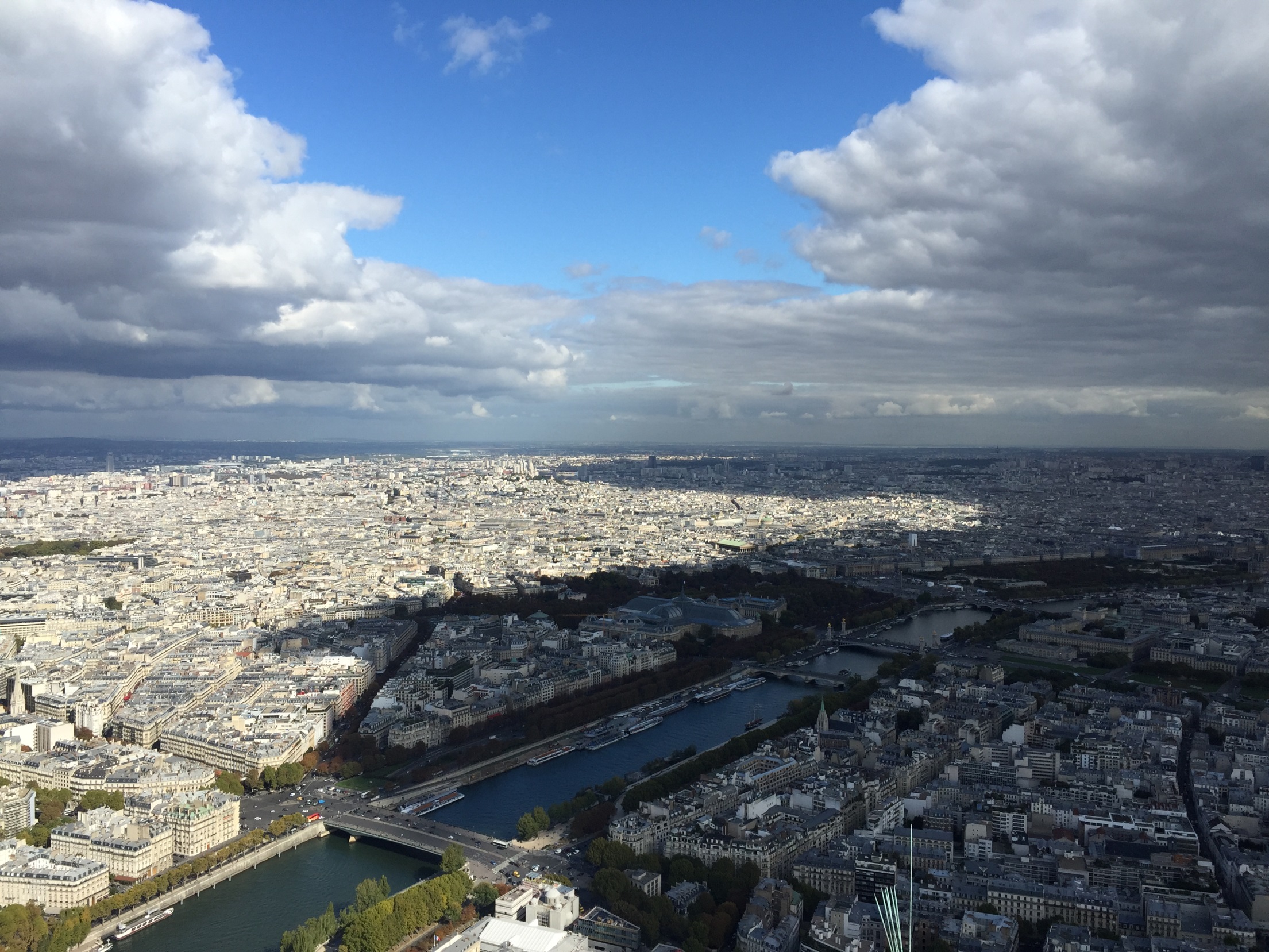 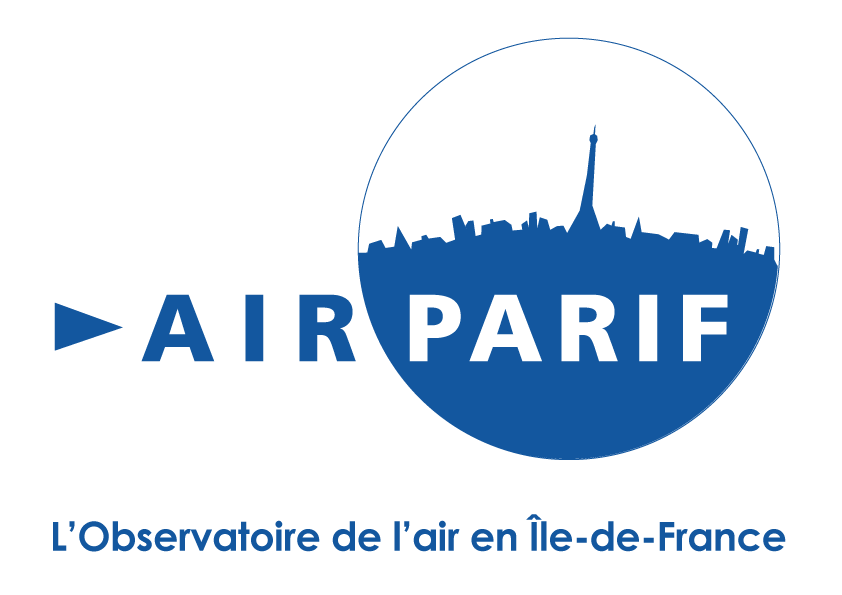 Stratégie concernant la mesure du NH3 à Airparif
Contexte
L’ammoniac à l’origine de la formation de particules inorganiques secondaires
Peut représenter la part majoritaire des concentrations de particules mesurées en particulier pendant les épisodes printaniers
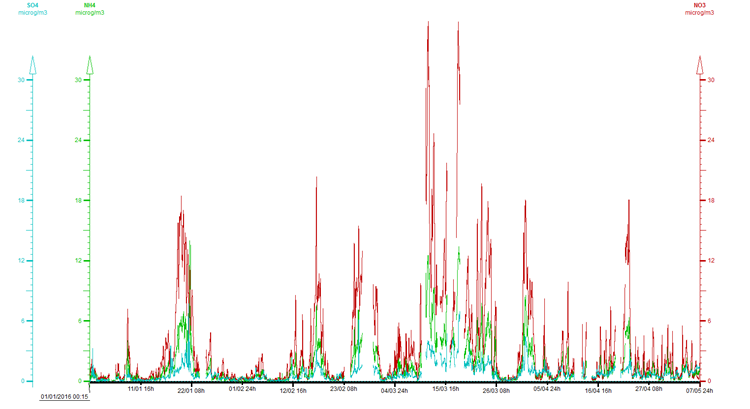 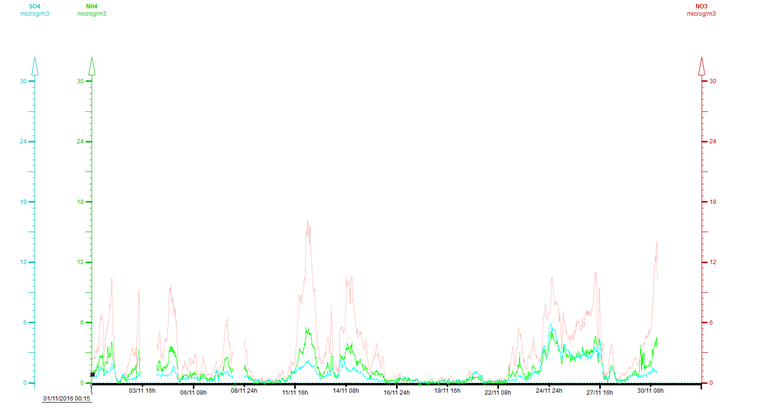 Au printemps
Mais pas seulement
Réunion OCAPI – 18/09/2017
Projet Primequal FRANCIPOL (collaboration avec le LSCE)
Emissions d’ammoniac et temporalisation
	- Sous-estimation nette des niveaux de NH3, en particulier au printemps/été
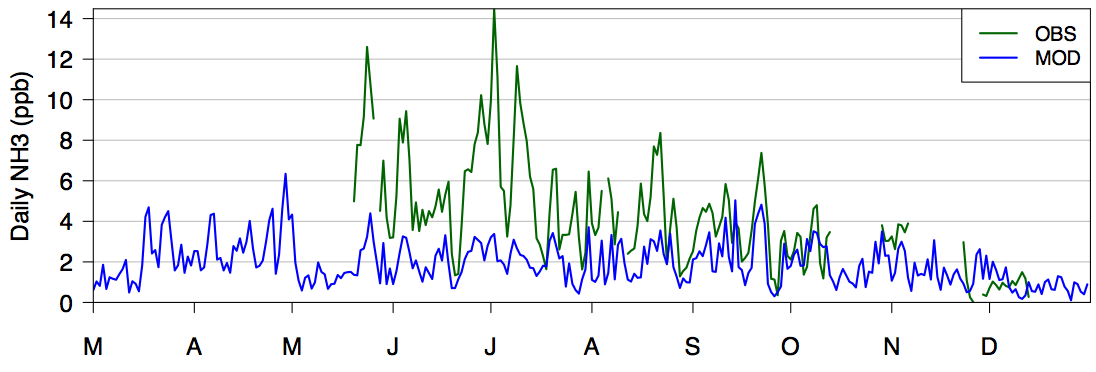 - Erreurs non (seulement) liées à un partage erroné entre NH3 gazeux et NH4+ particulaire

Erreurs probables sur la spatialisation/temporalisation des émissions (EMEP en donnée de base)
Erreurs possibles aussi sur le dépôt
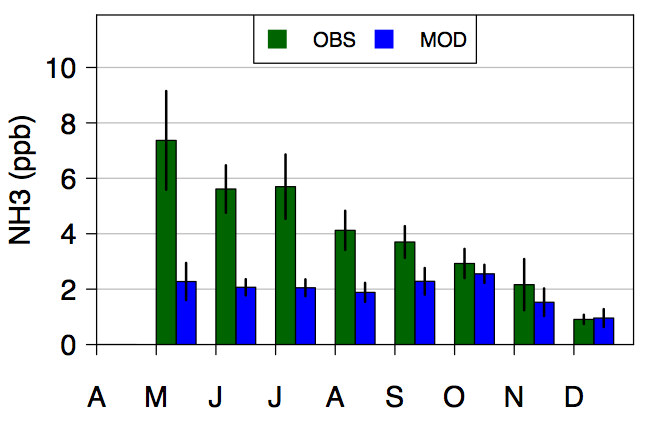 Réunion OCAPI – 18/09/2017
Amélioration de la prise en compte des émissions d’ammoniac dans le modèle ESMERALDA
Méthode de calcul des émissions de NH3 par l’agriculture - Modélisation de la volatilisation de l’ammoniac, basée sur les travaux de l’INRA

Engrais minéraux
	- Prise en compte du pH du sol (intégration de la BDAT/HWSD 	autour de la France)
	- Temporalisation mensuelle régionale de la teneur en NH4+ du sol 	issus des travaux de l’INRA
	- Modélisation des transferts de phase physico-chimique et 	mécanique de l’ammoniac dans le sol avec une prise en	compte 	des conditions météorologiques prévues (température, humidité 	du sol, turbulence atmosphérique)

Engrais organiques
	- Spatialisation des cheptels (AGRESTE/EUROSTAT)
	- Prise en compte simplifiée des pratiques culturales (périodes de 	stabulation, épandages d’engrais organique en fonction du type 	de culture (hiver/printemps))
Réunion OCAPI – 18/09/2017
Amélioration de la prise en compte des émissions d’ammoniac dans le modèle ESMERALDA
Sources d’incertitude importantes:
Modélisation mécanique des transferts de NH3
Résistance des sols (formulations observées très différentes).
Gradient de concentration entre la concentration dans le sol et la concentration atmosphérique.
Adsorption non prise en compte : NH4+ des sols considéré totalement en phase aqueuse (adsorption : phase solide)

Importance de tester et de valider ce module
-> Projet NUAGE (2016-2018)
Réunion OCAPI – 18/09/2017
Projet CORTEA NUAGE (collaboration avec l’INRA)
Comparaisons modèle-mesures : ammoniac et aérosols d’ammonium
Tester le module de calcul des émissions
Evaluer ses capacités prédictives au moyen d’une étude comparative
Exploitation de jeux de données (résultats d’une campagne de mesure de NH3 d’un an)
Pistes d’optimisation du module
Réunion OCAPI – 18/09/2017
Intérêt du projet NUAGE (collaboration avec l’INRA)
Développement d’une méthode de mesure du NH3 
Validation de la méthode de mesure lors de la campagne nationale d’inter-comparaison (Juin 2016)
Transfert de compétence INRA -> Airparif sur la mesure
Surveillance – validation de la comparaison avec méthode INRA

Mesures haute résolution
Données d’entrée du modèle (amélioration de la prise en compte des flux de NH3)
Amélioration de l’inventaire des émissions

Mesures basse résolution pendant un an
Tests et validation des sorties du modèle
Réunion OCAPI – 18/09/2017
Projet Primequal AMMON (2017-2019)
Projet AMMON, en collaboration avec le CEREMA : identification des sources de nitrate d’ammonium

Evaluer la contribution des émissions de NH3 aux particules en Ile-de-France
Méthode PSAT incorporée au modèle CAMx

Evaluer l’efficacité potentielle de réduction des émissions de NH3 à différentes échelles spatiales
Réunion OCAPI – 18/09/2017
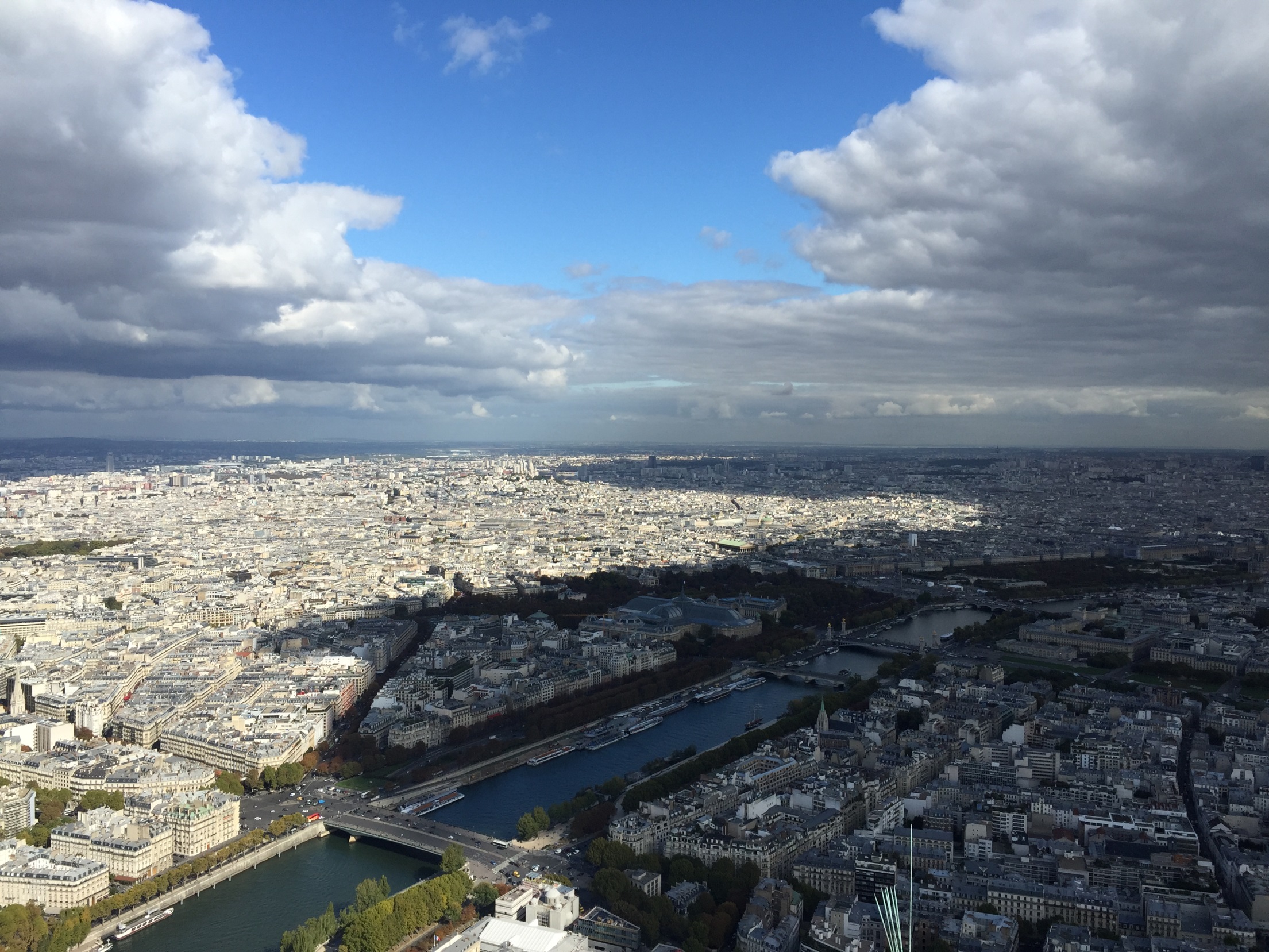 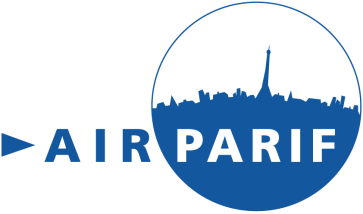 L’Observatoire au service de la Santé 
et de l’Action
airparif.fr
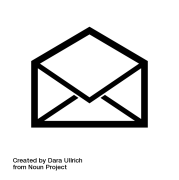 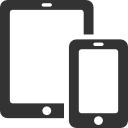 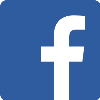 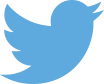 Contact : veronique.ghersi@airparif. fr | 01 44 59 47 64